How to be a good vocabularylearner
by Maria Tarasyuk
What good learners do?
Pay attention to spelling, pronunciation
Pay attention to meaning
Guess the words from the context
Take risks and are not afraid of making mistakes
Organize their own learning
Vocabulary learning techniques
Mnemonics
Word cards
Guessing from context
Coping strategies for production
Using dictionaries
Spelling rules
Keeping records
Mnemonics
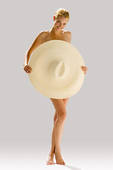 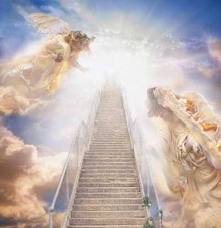 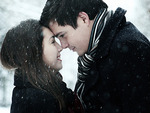 love
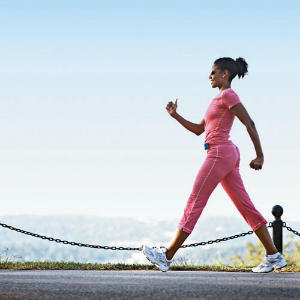 paradise
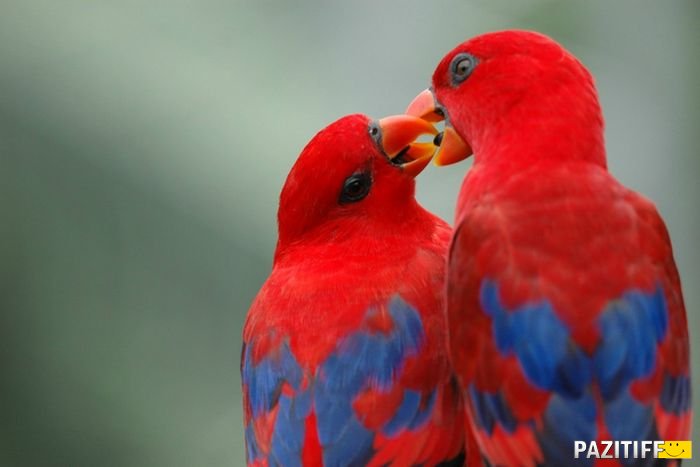 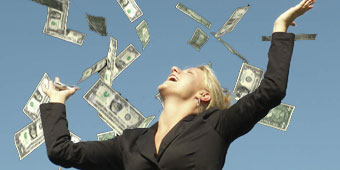 go
Word cards
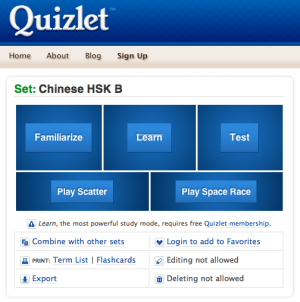 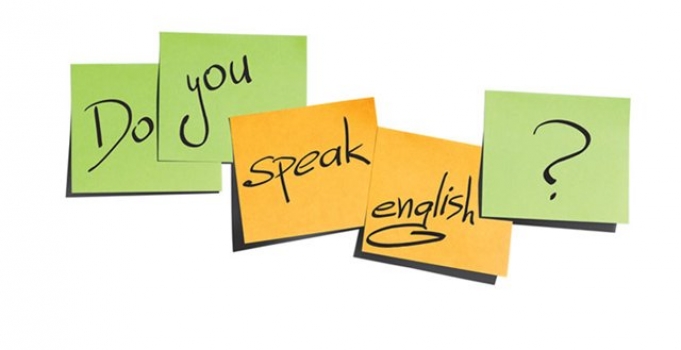 Guessing from context
The tiger's roar could be heard in villages far away.

What does roar probably mean? 
A) food a tiger eats B) a tiger's dream C) a tiger's ear D) a sound a tiger makes
Coping strategies for production
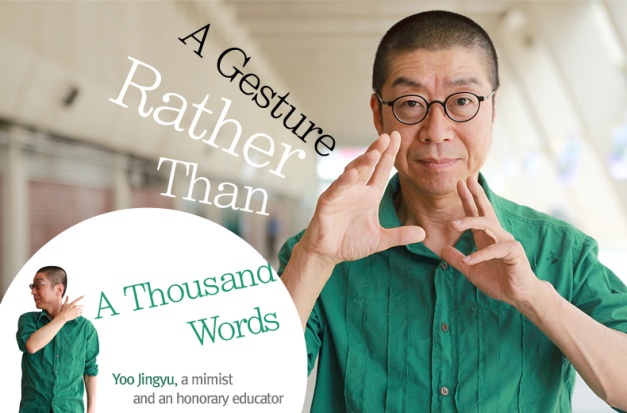 Paraphrasing
Describing
Using synonyms
Using gestures and mime
Using L1 word
House
Sense: 
A habitation
home
dwelling
residence
house = comfort
Using dictionaries
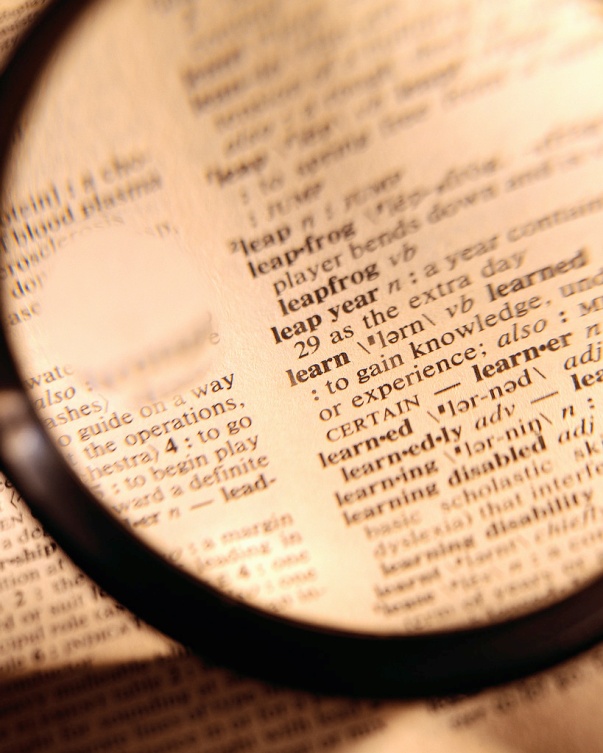 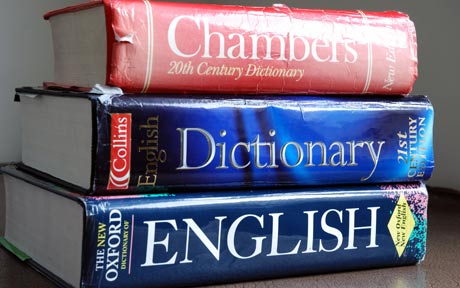 Spelling rules
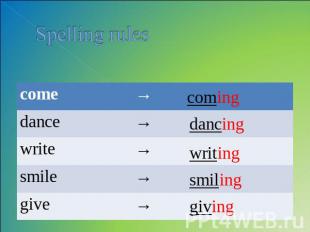 Note-taking
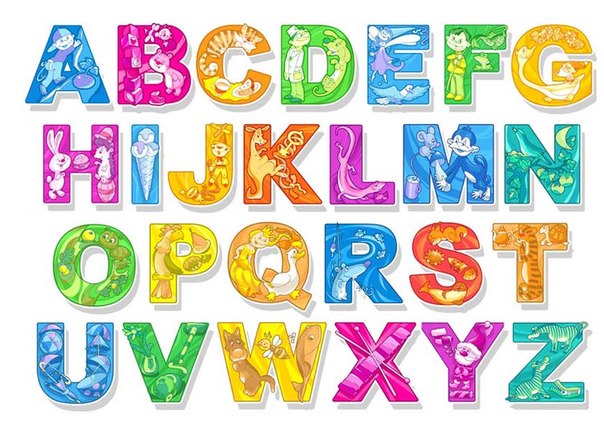 Visual memory 


		Practice words 
				Motivation
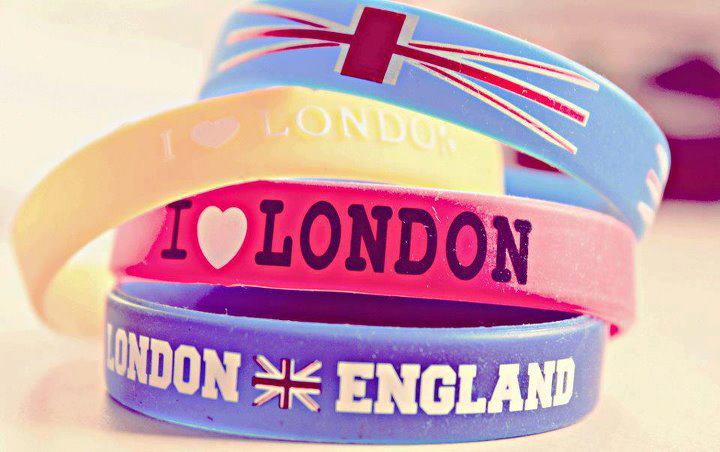 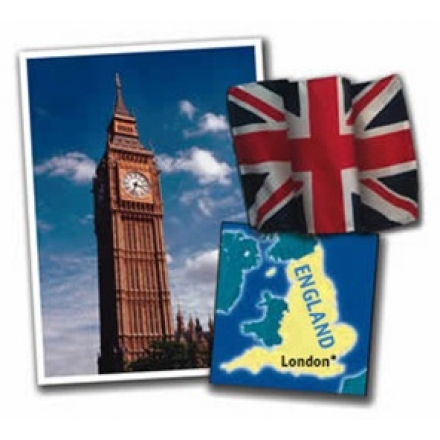 Enjoy learning vocabulary!
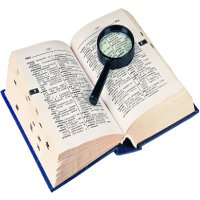